Reflective Discussion
Critical Incidents
Aims of this lesson
Reflect on real teaching situations inside and outside the classroom

Share your difficulties or worries with other teachers

Receive support and advice on how to deal with critical issues
Course Schedule
Introduction to critical incidents
Reflection and writing
Dealing with critical incidents 
Inside the classroom
Dealing with critical incidents
Outside the classroom	
Final discussion and wrap-up
Critical Incidents – David Tripp
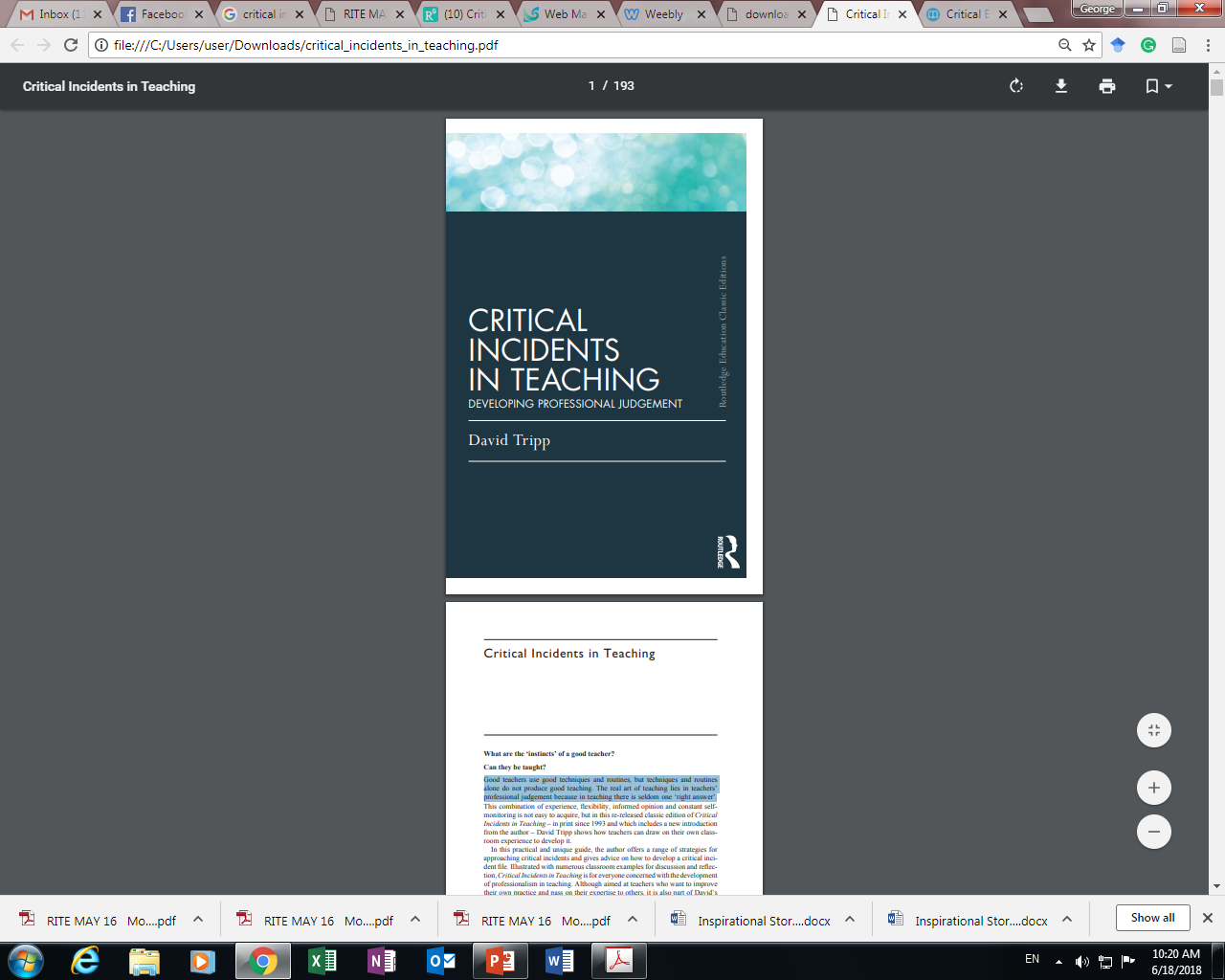 Good teachers use good techniques and routines, but techniques and routines alone do not produce good teaching. 

The real art of teaching lies in teachers’ professional judgement because in teaching there is seldom one ‘right answer’.
What is a critical incident?
We face various incidents inside and outside the classrooms every day.

Some of these incidents go unnoticed because we have accepted them as normal or we ignore them.

An incident becomes a critical incident as a result of our critical thinking about it.

 And this is the key: 
you must be prepared to question accepted systems and routines, including your own taken-for-granted understanding, and your beliefs and feelings about what is good or bad, right or wrong.
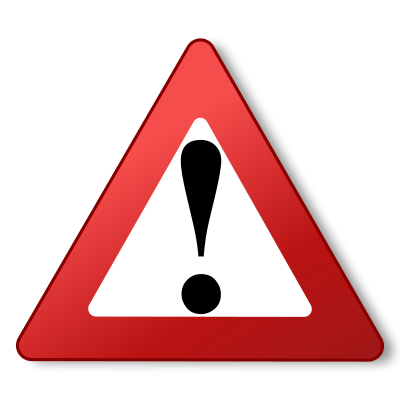 Critical Incidents Types
Inside the classroom
Outside the classroom
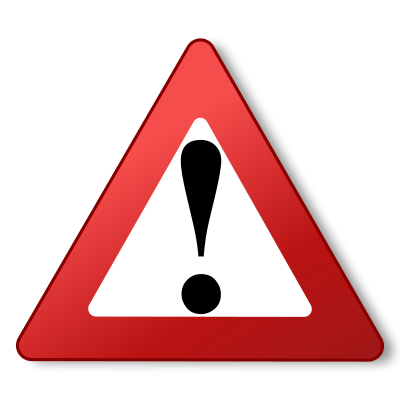 Critical Incidents
Inside the classroom
Outside the classroom
Motivation 
Student
Teacher
Classroom management
Materials
Activities
Timing
Unexpected student behavior
Dealing with parents
Dealing with students
Preparing class
Conflict with other teachers
Conflict with administrators
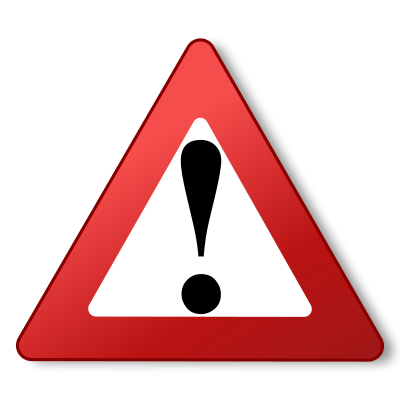 Personalizing Critical Incidents
Crisis Resolution
Sharing Critical Incidents
Critical incident analysis begins with a detailed description of the event.
Describe a difficult situation that you, your colleagues, or one of your previous teachers have experienced in a classroom. 

Describe a difficult situation outside the classroom that you, your colleagues,  or one of your previous teachers had to face at school. 

Try to describe the event in as much detail as possible.
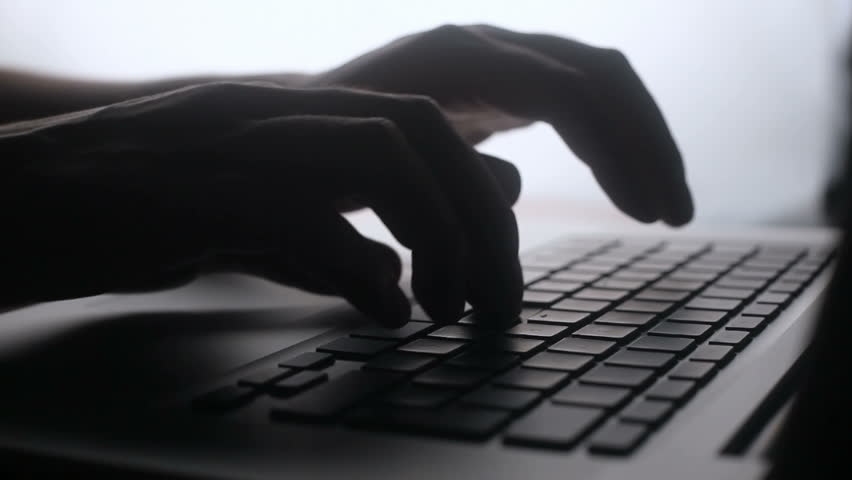 Overcoming Critical Incidents
In your groups discuss what you would do to deal with that incident.

How was the incident actually dealt with?

Was the issue resolved? Why or why not?
Critical Incidents
Incident 1
A student in your class has anger management problems.  When you ask them to participate in class they stare at you angrily. Yesterday you asked them to complete the assignment and they threatened to hit you.
Incident 2
A student in your class is often absent from class.  When they do come, they act extremely depressed. They really aren’t interested in anything or anybody. They always sit alone.
Incident 3
A student got a bad test score. The student's parents blame you (the teacher) for being a bad teacher and called you and yelled at you over the phone.
Incident 4
You are working with other teachers and you are the youngest. They put all of their work on you and do very little themselves. They always ask you to take care of their jobs because they are too busy.
Incident 5
You are working on making test questions with other teachers and you find out that one of the test answers is wrong. You bring this up to the teachers, but they do not accept that their answer is wrong. They show you that a page on the internet says it is correct. You know that it is wrong though.
Incident 6
A student is arguing about an answer on the test that you marked wrong. They feel that their answer is correct. Their parents believe their child and have asked a native English-speaking teacher to check the answer. The teacher has also said that the answer should be marked as correct.